プリトゥーラ ヘアターバン
【提案書】
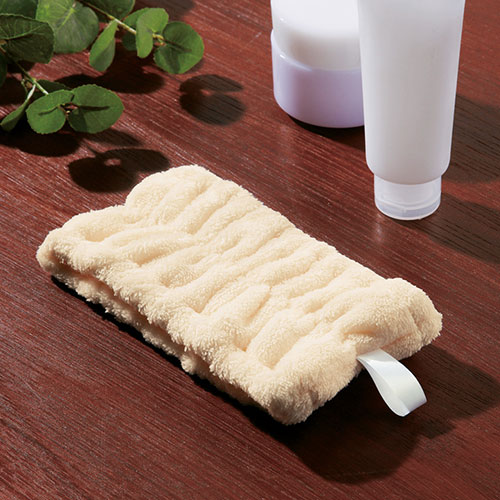 シンプルなカラーとデザインでどなたでも使えるヘアターバンです。オリジナルの名入れプリントも可能なため、ショップのオリジナルグッズや記念アイテム、販促用などにもおすすめ。
特徴
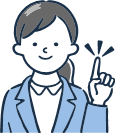 納期
納期スペース
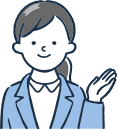 仕様
素材：ポリエステル
サイズ：約90×180mm（レディースフリー）
包装：ポリ袋入
お見積りスペース
お見積